Objectives:
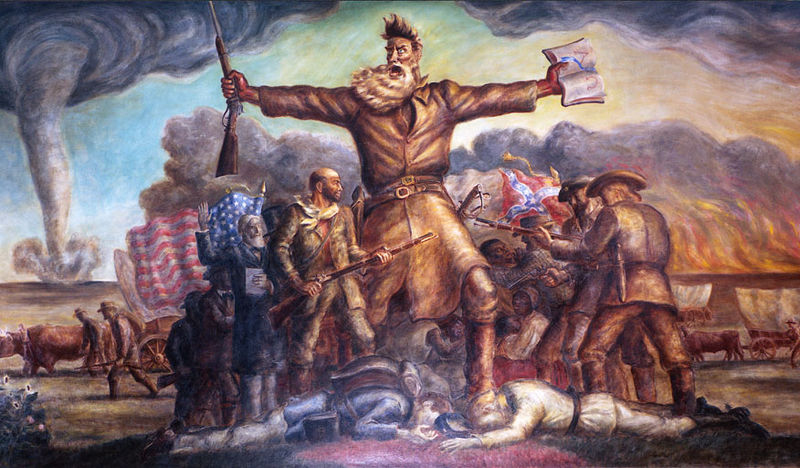 Bellringer:
What was the Missouri Compromise?
Compare and Share HW:
1. How did the Fugitive Slave Act affect public  opinion in the North?
2. What were John C. Calhoun’s beliefs  regarding federal supremacy and slavery?
3. What impact did the Second Great Awakening  have on American history?
4. What are the rights guaranteed in the 10th amendment?
Road to War

6.  Dred Scott Decision (1857)
 a.  Dred Scott - slave
 b.  owner  = Emerson - army surgeon  went to the free state of Illinois and  free territory of Wisconsin
 c.   Scott sued for freedom based  on residency in free state
 d.  Chief Justice Taney's decision
 1.)  Scott not a citizen therefore  could not bring case to court
 2.)  Claim had no merit - Missouri 
Compromise unconstitutional based on  5th Amendment - forbids Congress to  deny property without due process of  law.... slaves = property
Lincoln - Douglas Debates - 1858 - for IL  Senate position - sets stage for 1860  Presidential Debates
http://www.history.com/shows/america-the-story-of-us/videos#john-brown
7.  John Brown's Raid
 a.  Harper's Ferry - Federal Arsenal   in VA
 b.  goal = steal weapons - supply  slaves for revolt
 c.  Oct. 18th -  Robert E. Lee  captures him
 d.  Dec. 2, 1859 - Brown hanged for  murder, conspiracy, etc against VA
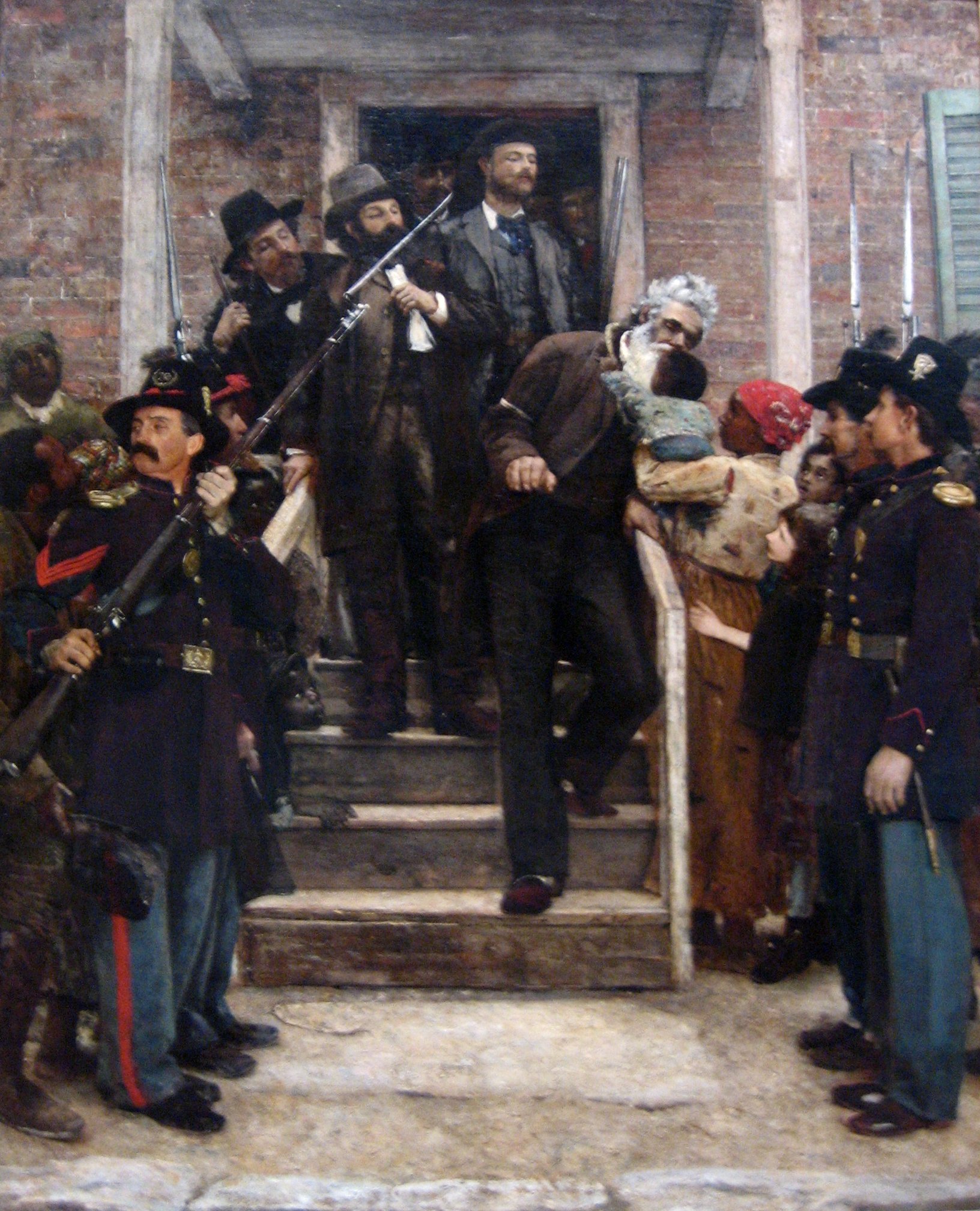 8.  Election of Abraham Lincoln (1860)
 a.  Lincoln - Rep. - winner
 b.  Douglass - Northern Dem.
 c.  Breckinridge - Southern Dem.
 d.  Bell - Constitutional Union
9. Secession of SC (1860)
 a.  cause - election of Abe Lincoln
 b.  Southern states formed the Confederate  States of America
 Mississippi
 Florida
 Alabama
 Georgia
 Louisiana
 TX
 c.  Jefferson Davis = Confederate  President
Closure - Start HW